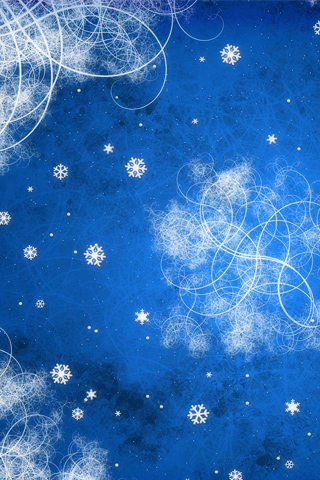 Зимние узоры на окне
.
Мороз – художник лучший,По городу идет.То щеки нарумянит,Всех за нос ущипнетА ночью он, пока я спал,Пришел с волшебной кистью,И на окне нарисовалСверкающие листья
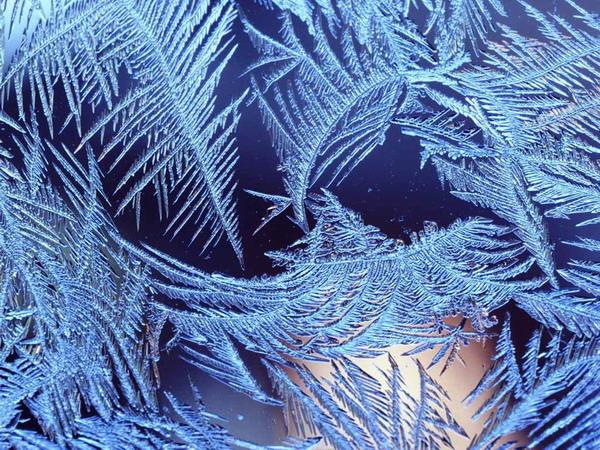 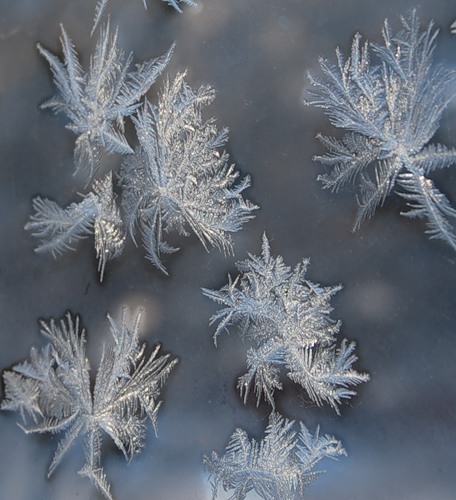 С неба падают зимою
                             И кружатся над землею
                               Легкие пушинки, белые
                                                                       Снежинки
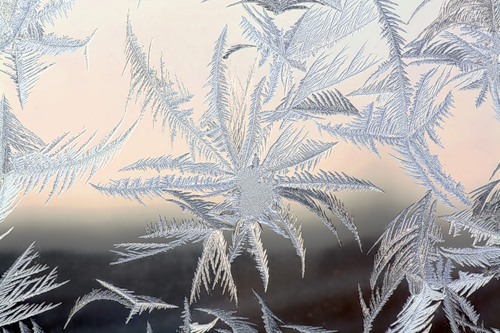 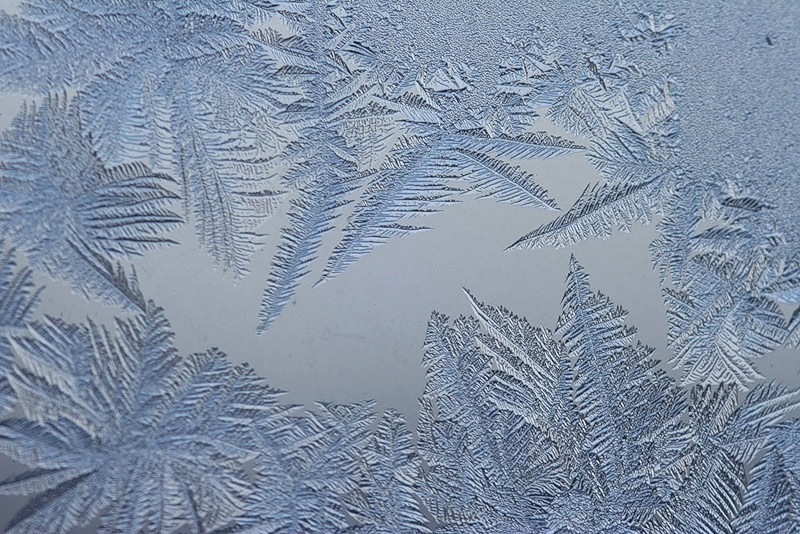 Побелело за ночь всюдуА у нас в квартире чудоЗа окошком дом исчезТам волшебный вырос… лес
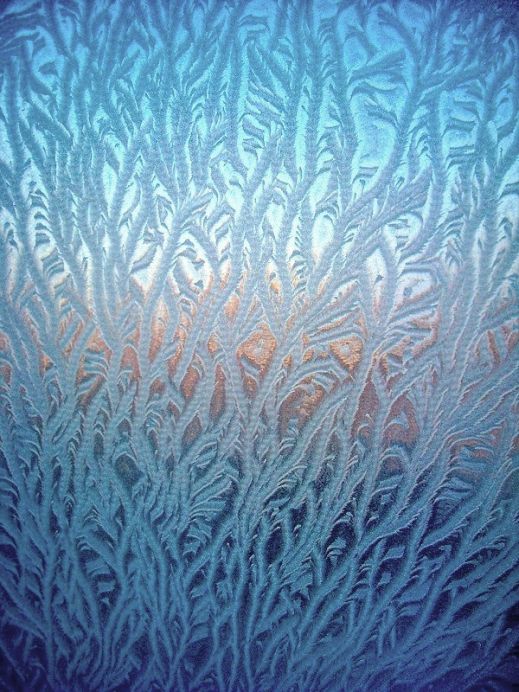 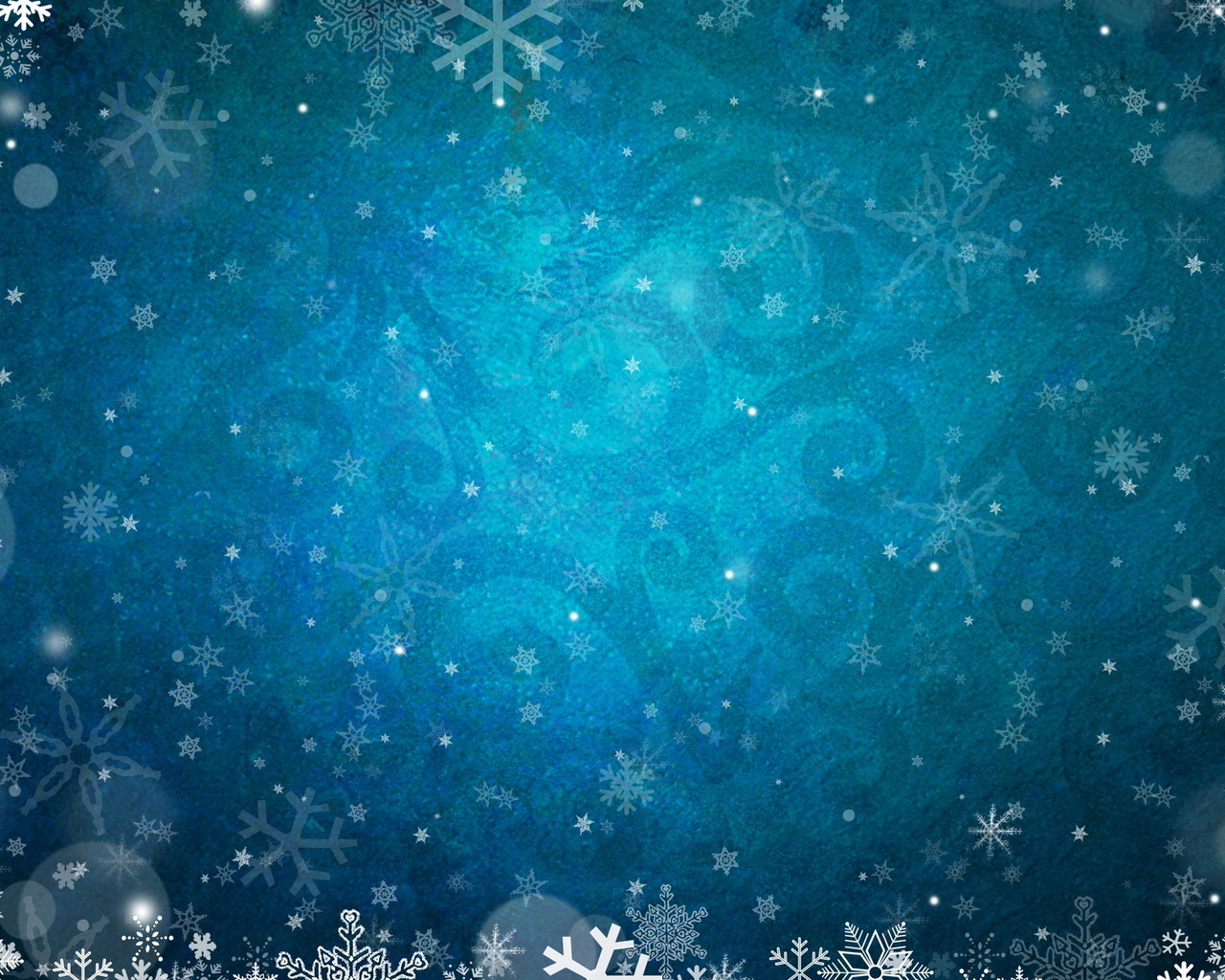 Узоры можно без конца читать,     Смотреть на окна, отстранясь от дела, О чудесах несбыточных мечтать, Увидеть то, что в детстве так хотела